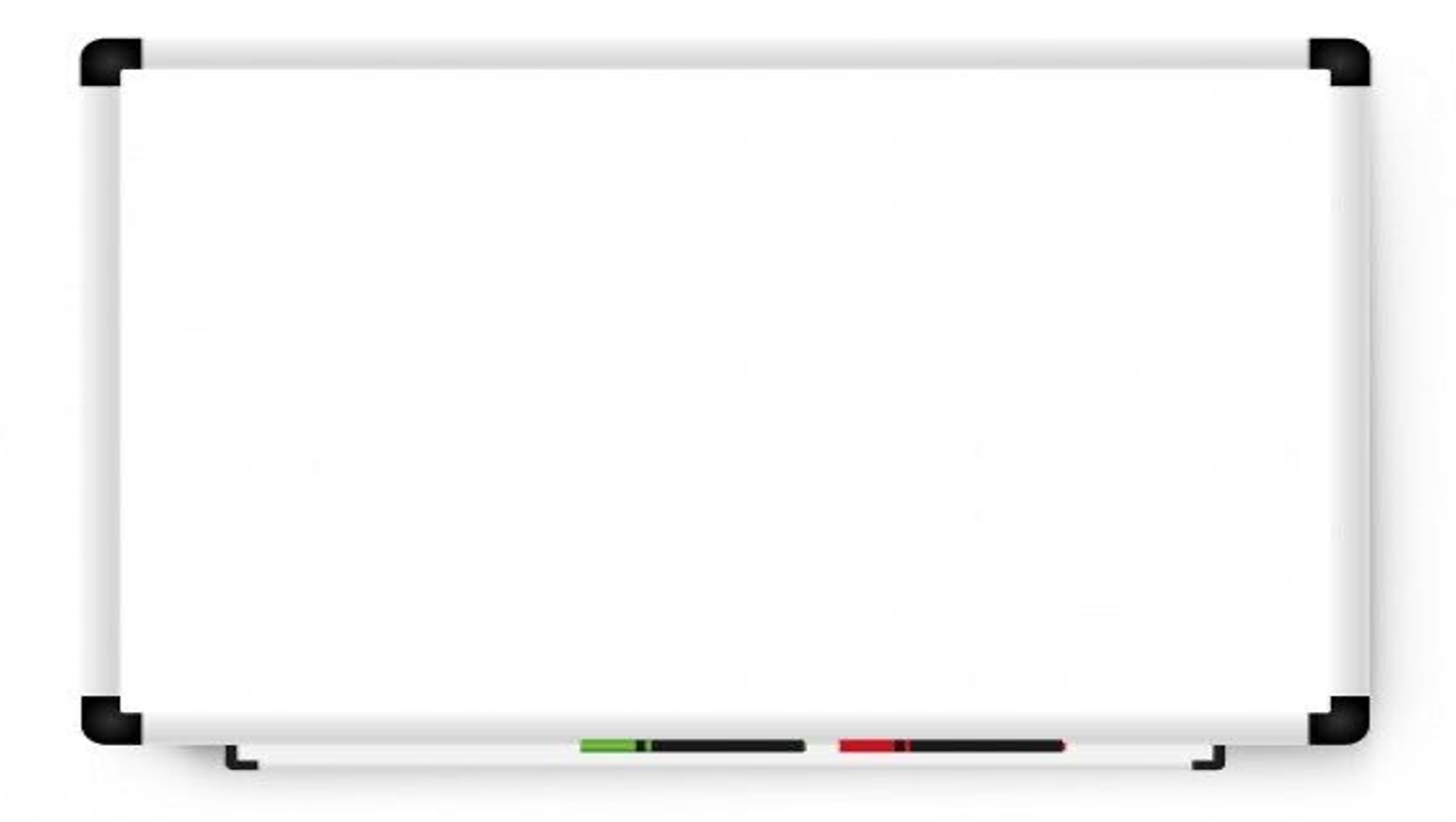 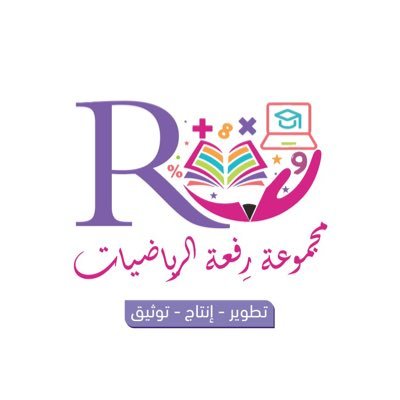 1- 3  
القيمة المنزلية ضمن الألوف
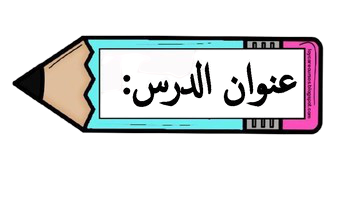 أ.أحـمـد الأحـمـدي  @ahmad9963
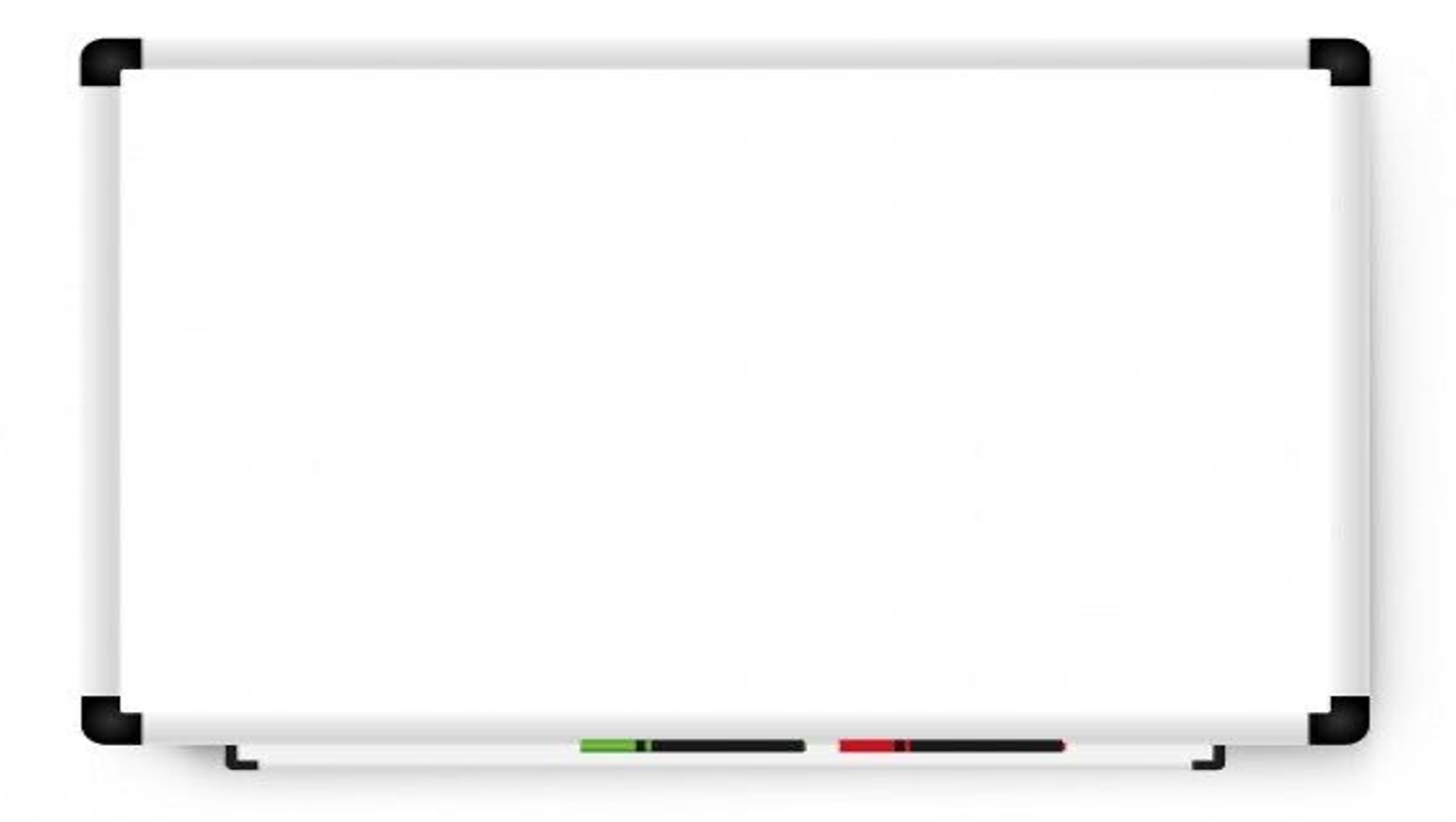 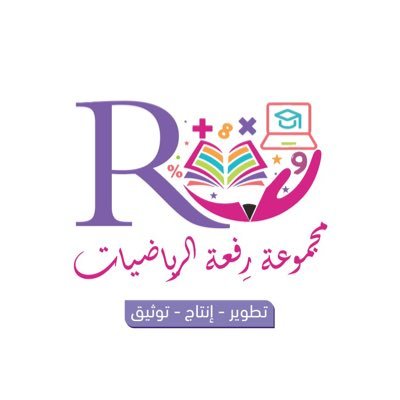 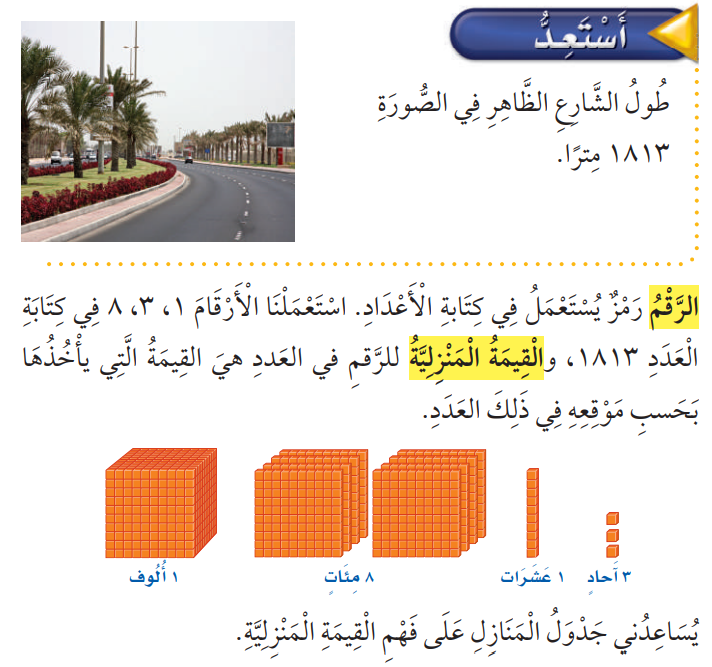 فكرة الدرس

أقرأ الأعداد ضمن الألوف وأكتبها ، وأحدد القيم المنزلية للأرقام فيها.

المفردات
الرقم
القيمة المنزلية
الصيغة القياسية
الصيغة التحليلية
الصيغة اللفظية
أ.أحـمـد الأحـمـدي  @ahmad9963
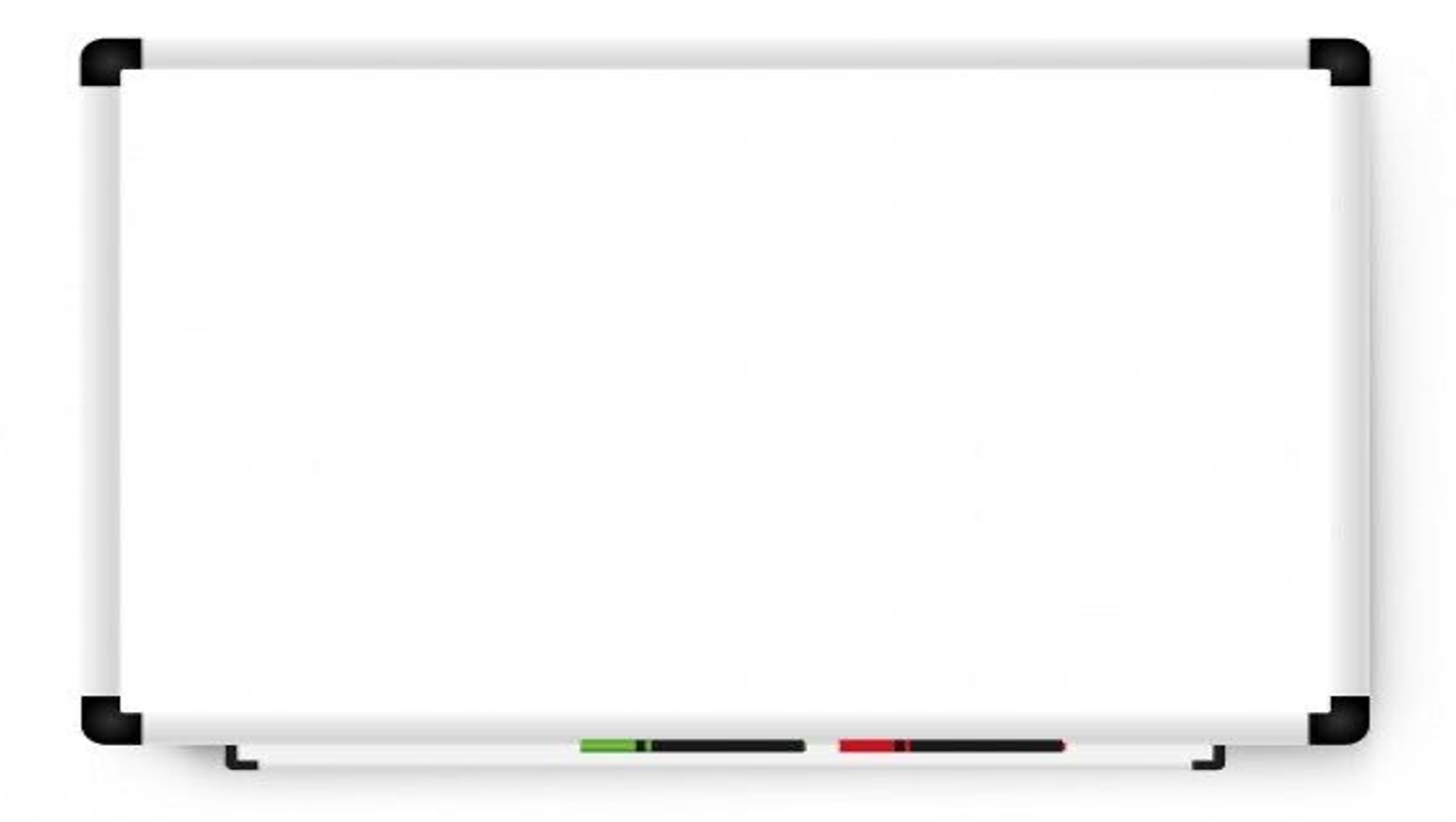 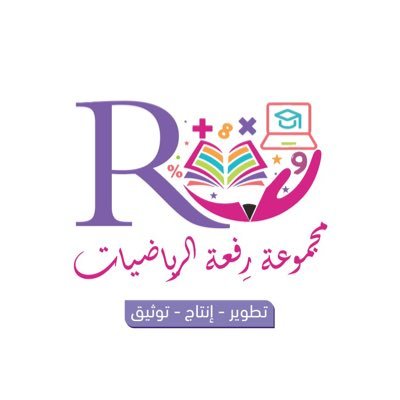 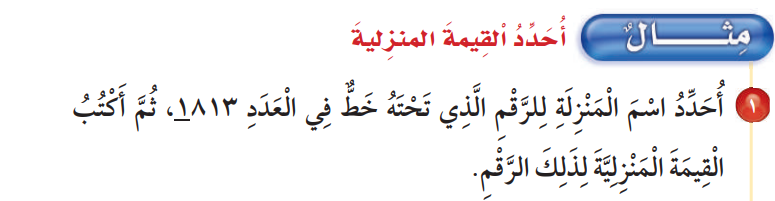 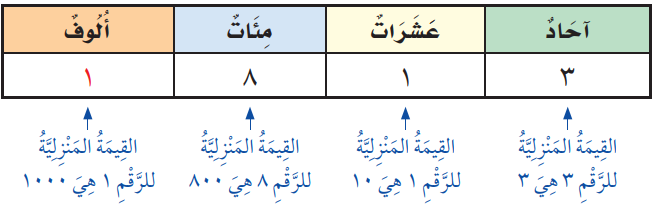 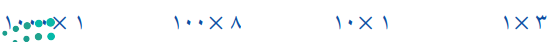 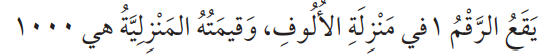 أ.أحـمـد الأحـمـدي  @ahmad9963
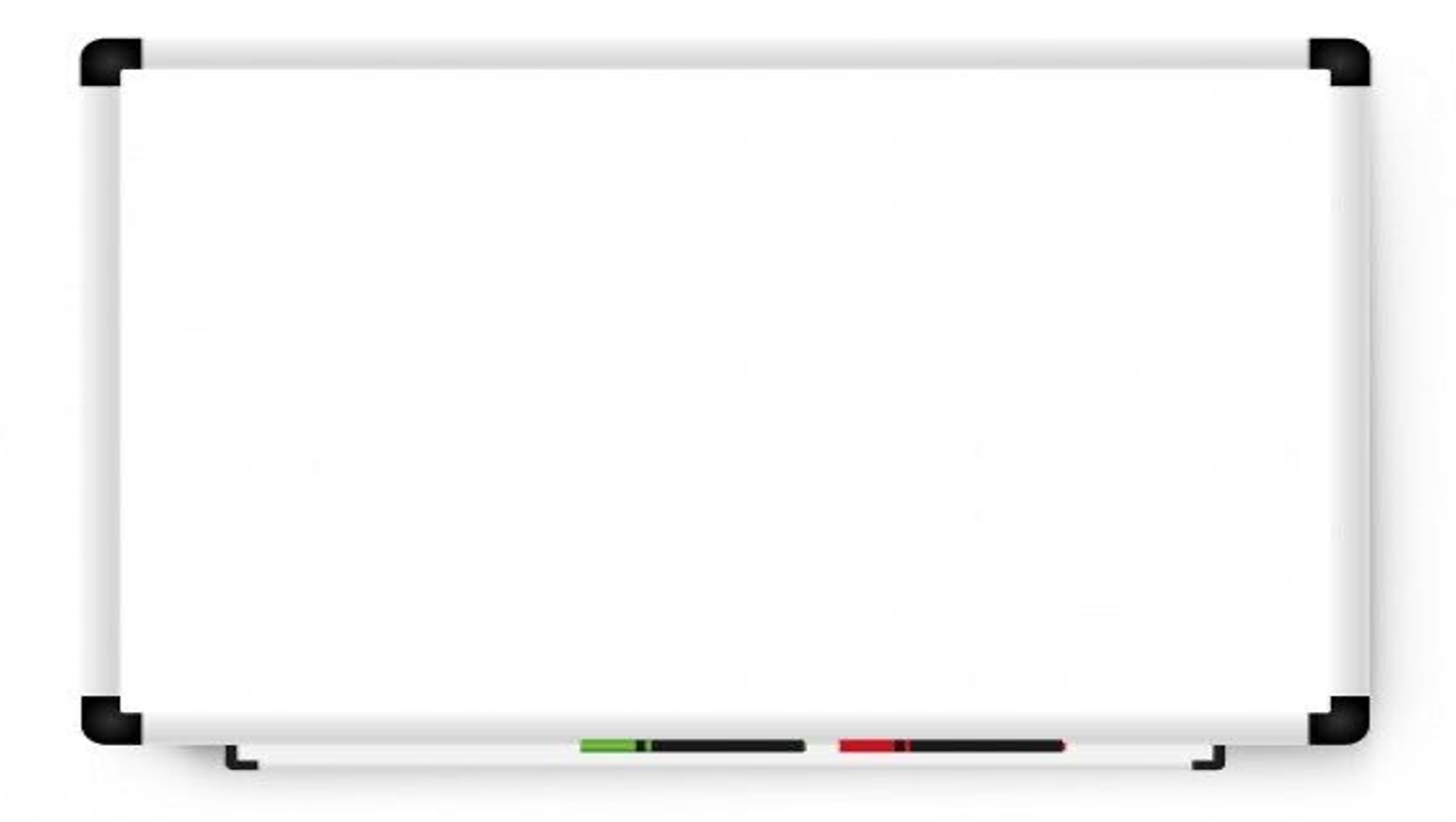 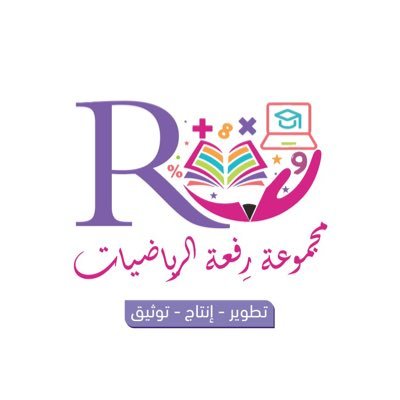 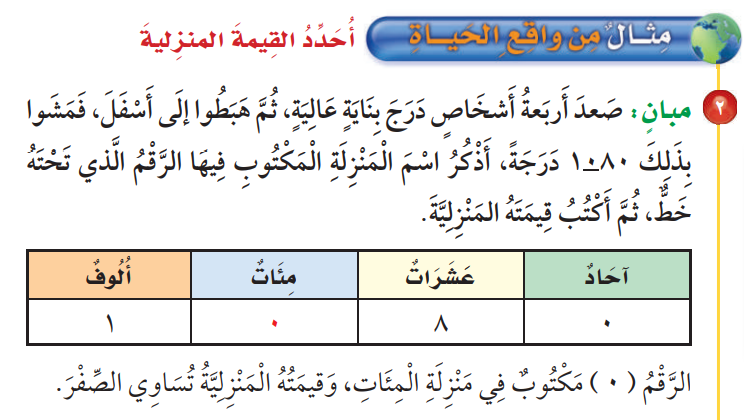 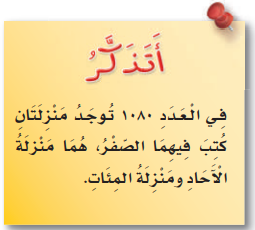 أ.أحـمـد الأحـمـدي  @ahmad9963
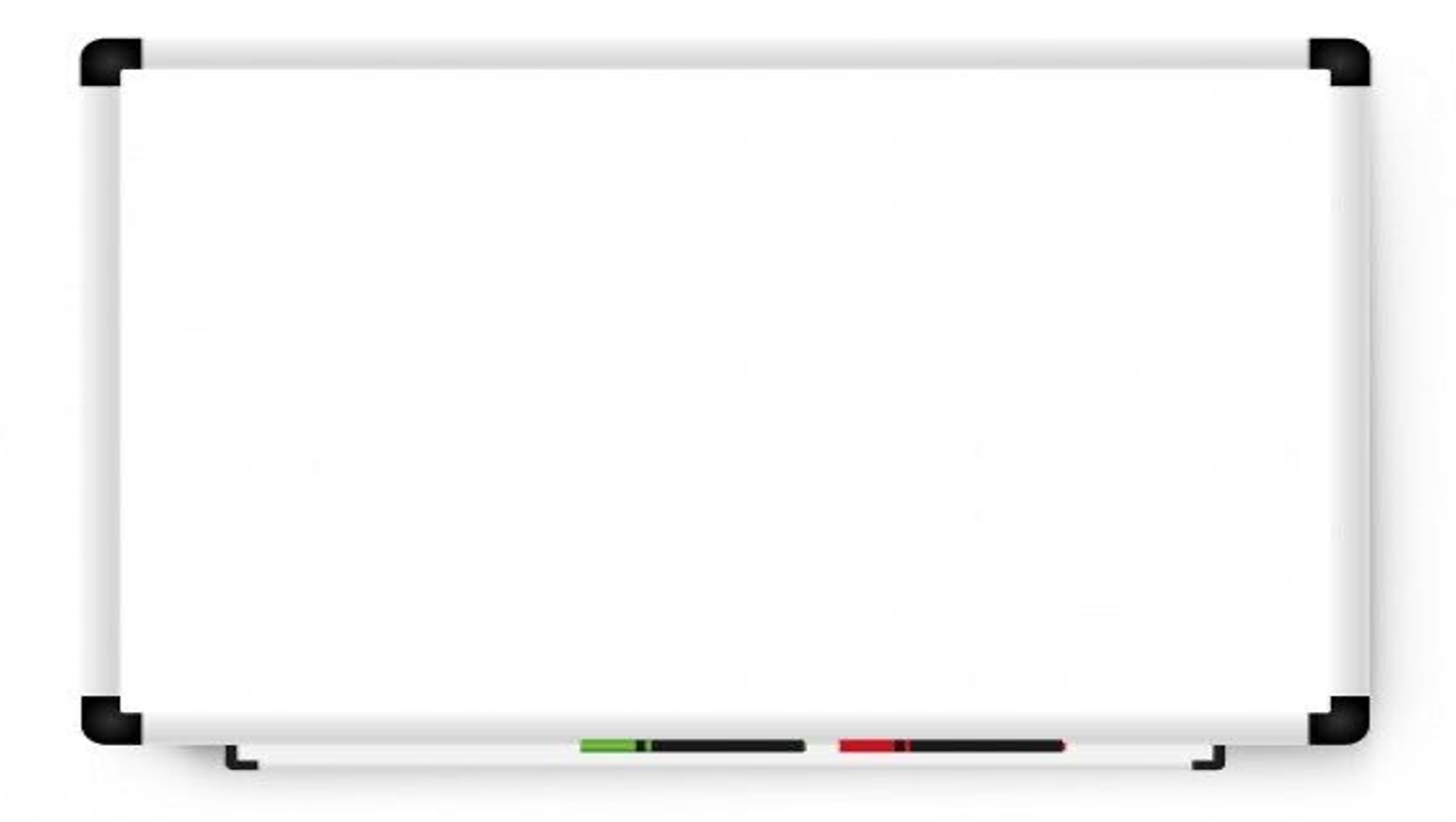 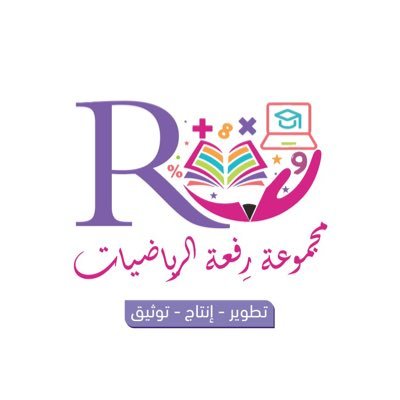 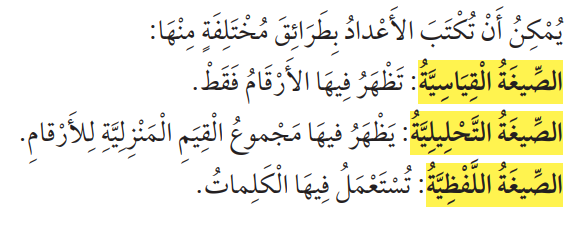 أ.أحـمـد الأحـمـدي  @ahmad9963
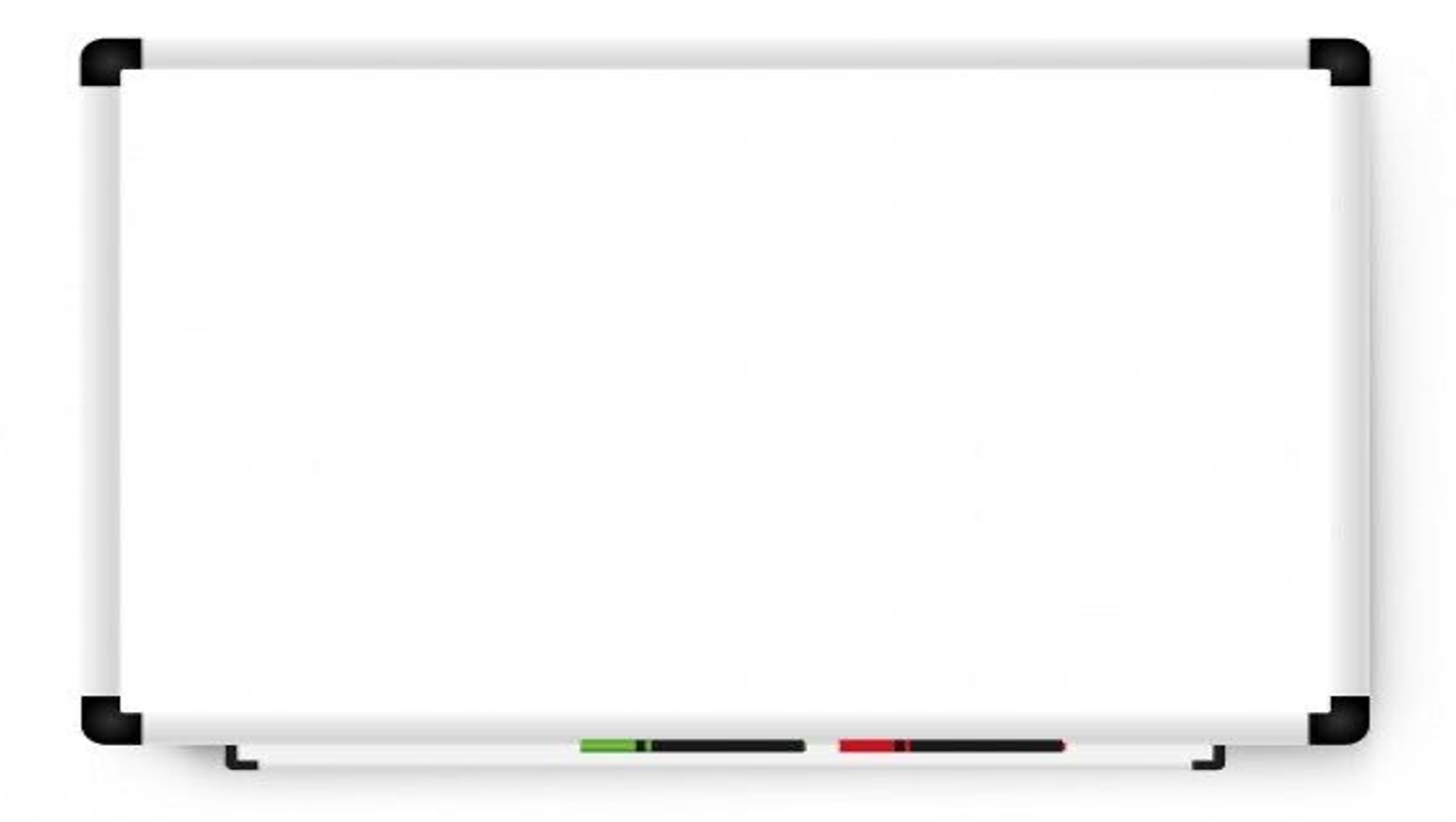 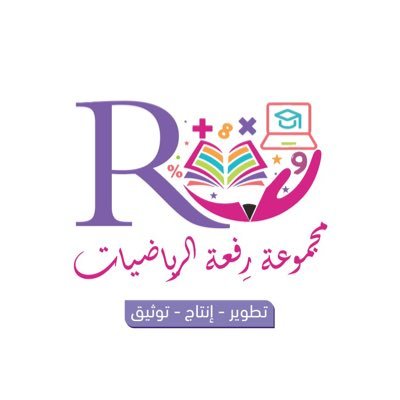 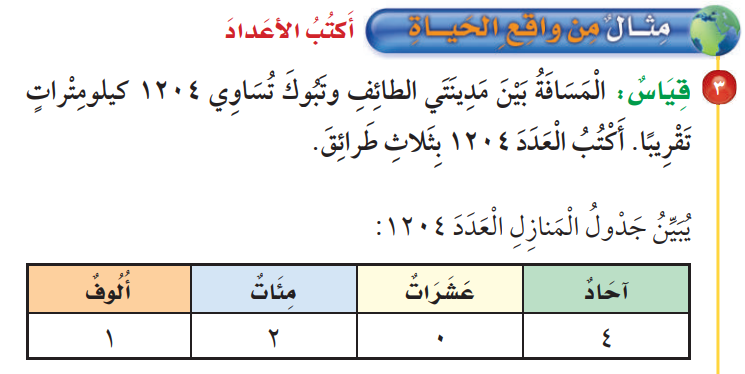 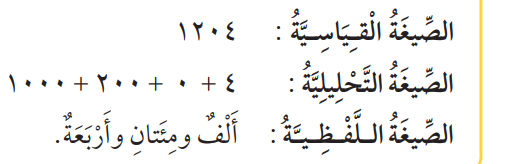 أ.أحـمـد الأحـمـدي  @ahmad9963
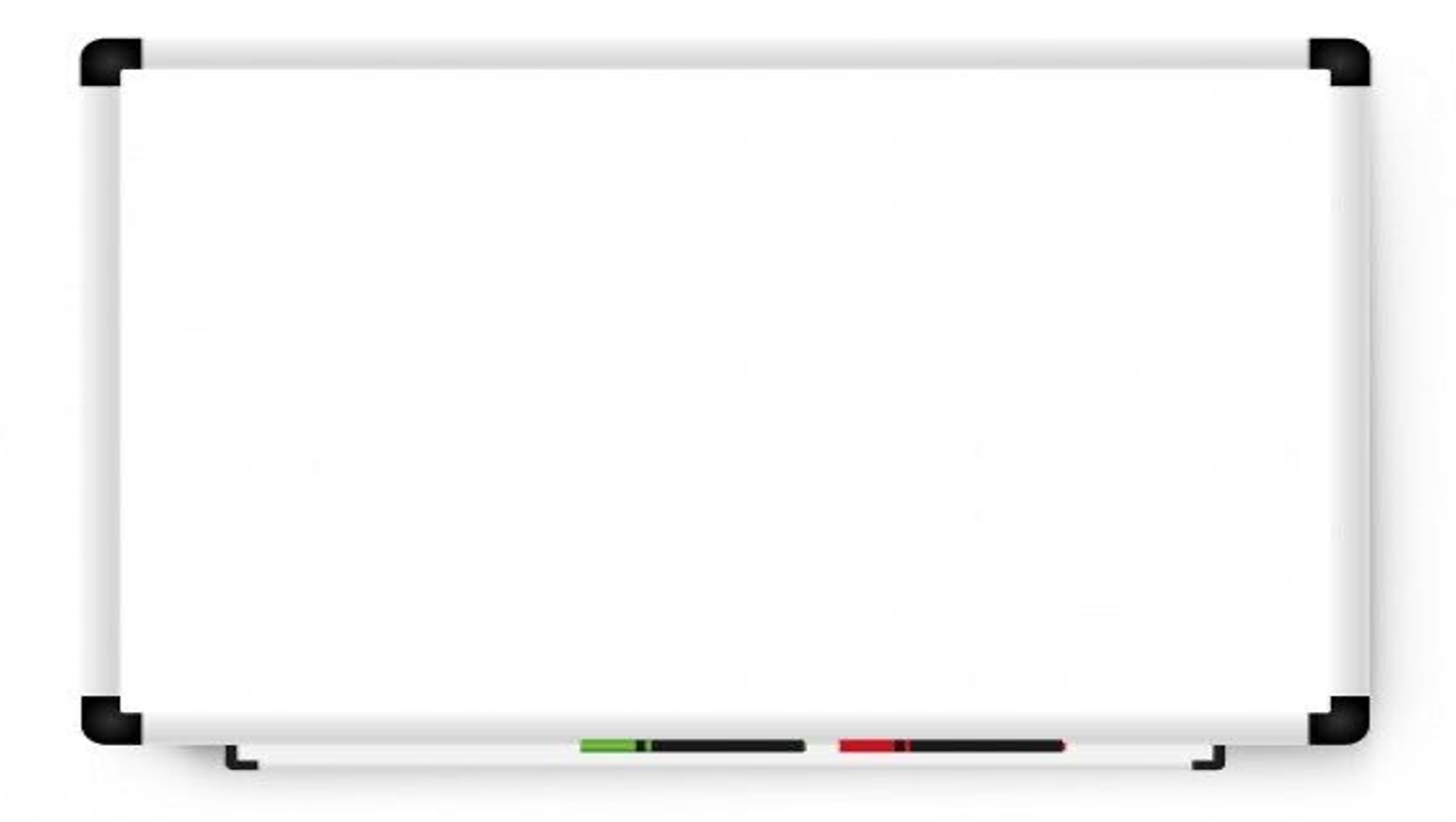 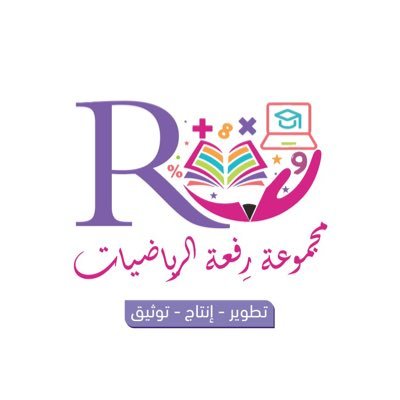 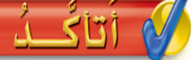 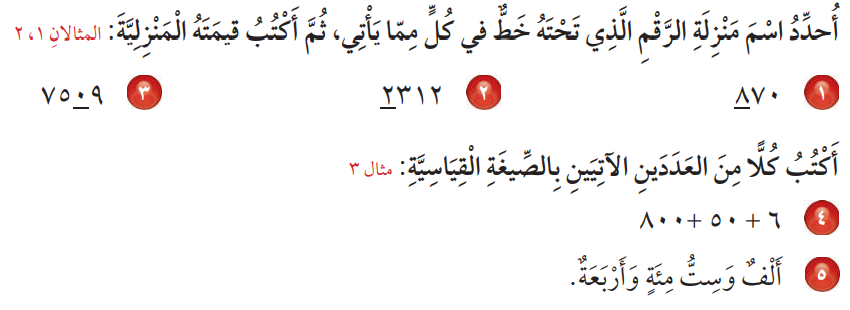 أ.أحـمـد الأحـمـدي  @ahmad9963
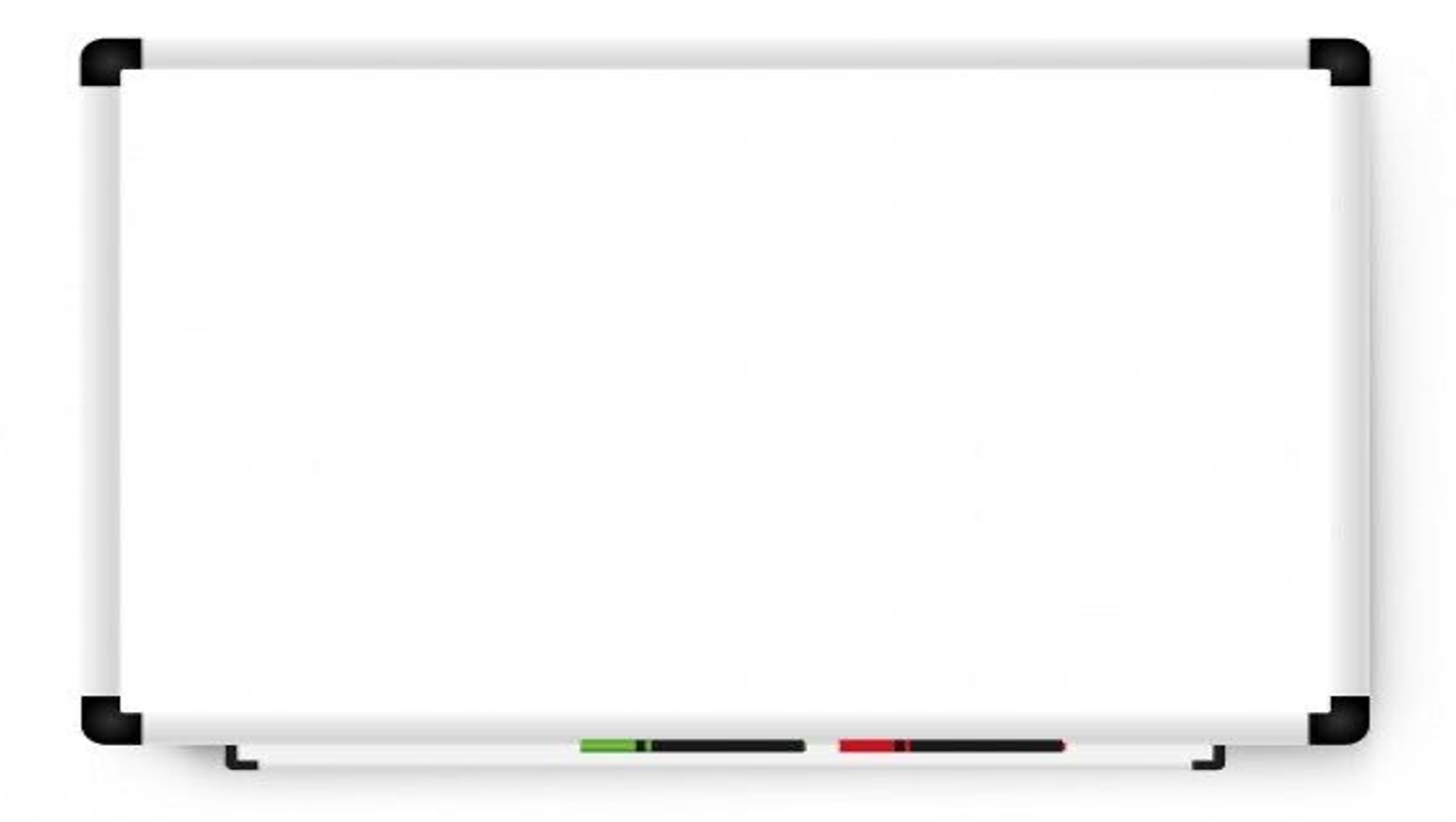 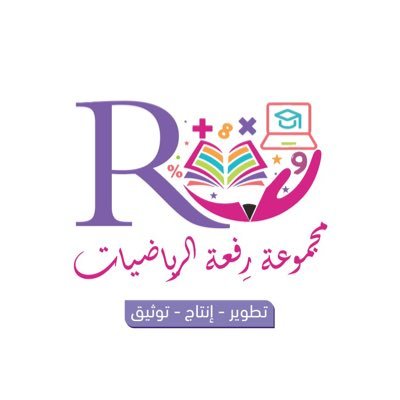 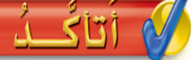 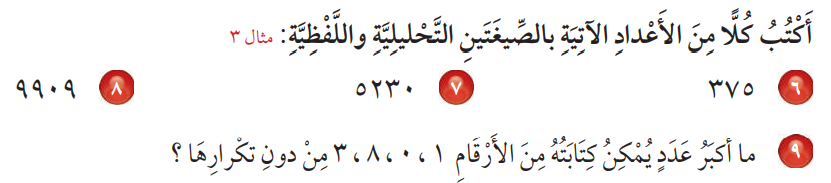 أ.أحـمـد الأحـمـدي  @ahmad9963
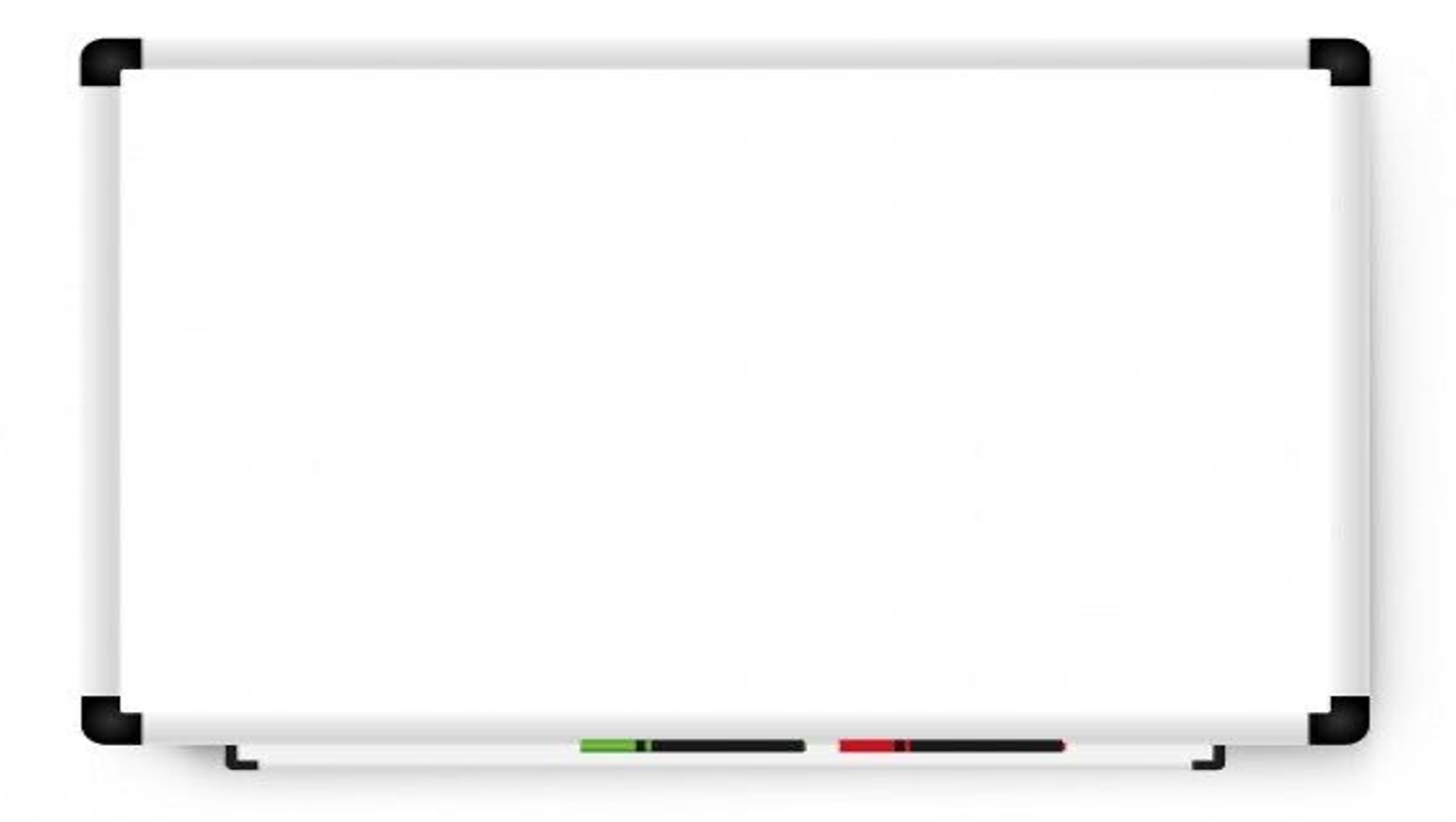 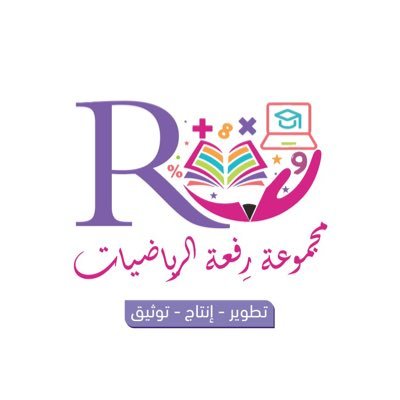 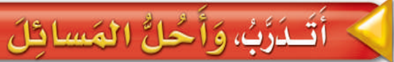 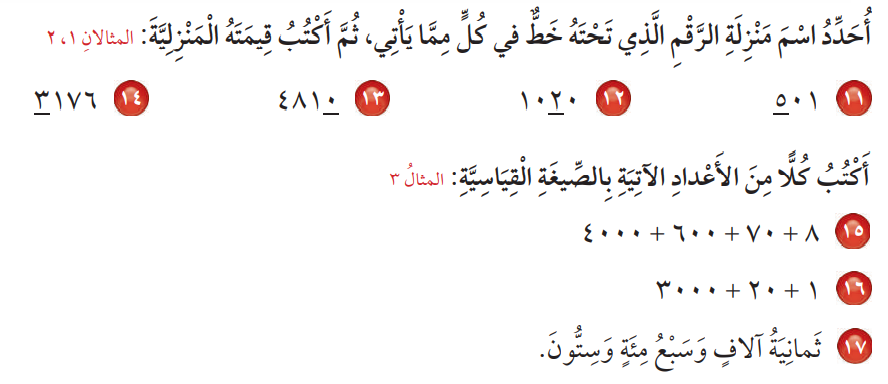 أ.أحـمـد الأحـمـدي  @ahmad9963
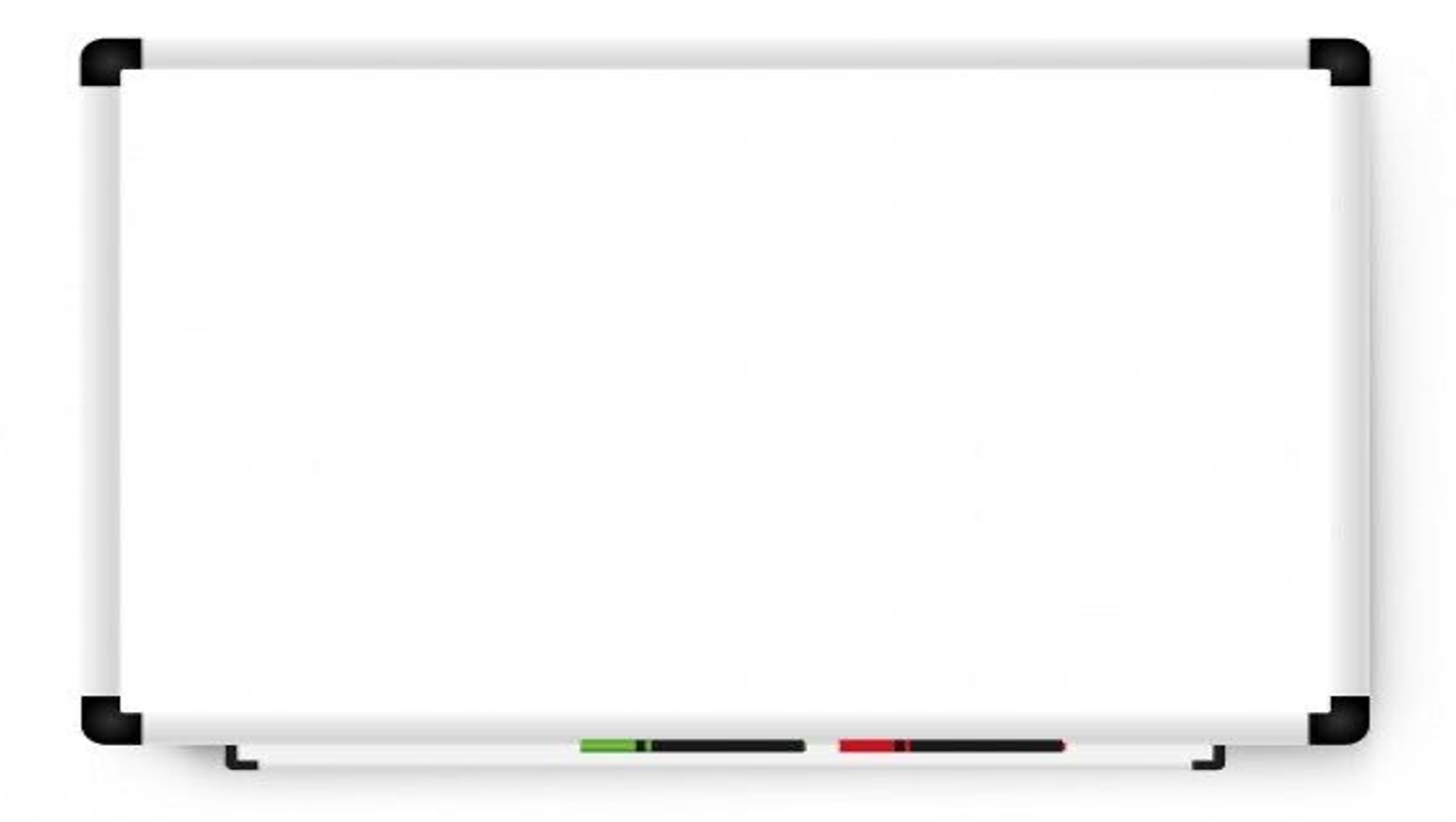 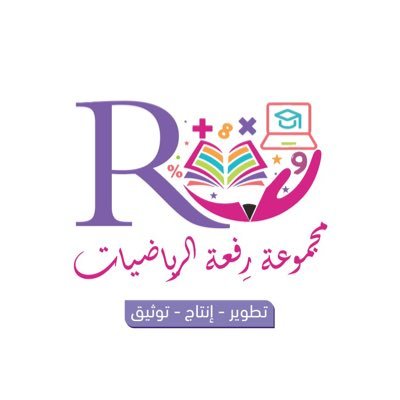 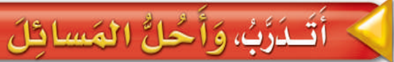 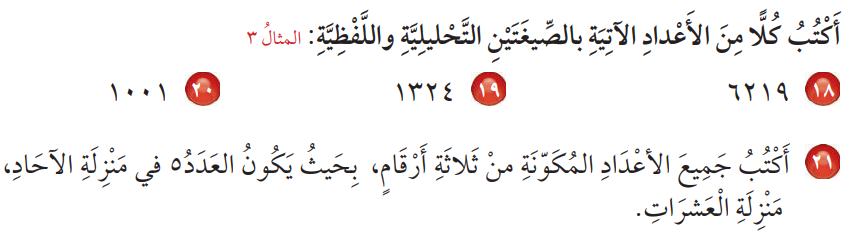 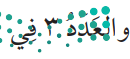 أ.أحـمـد الأحـمـدي  @ahmad9963
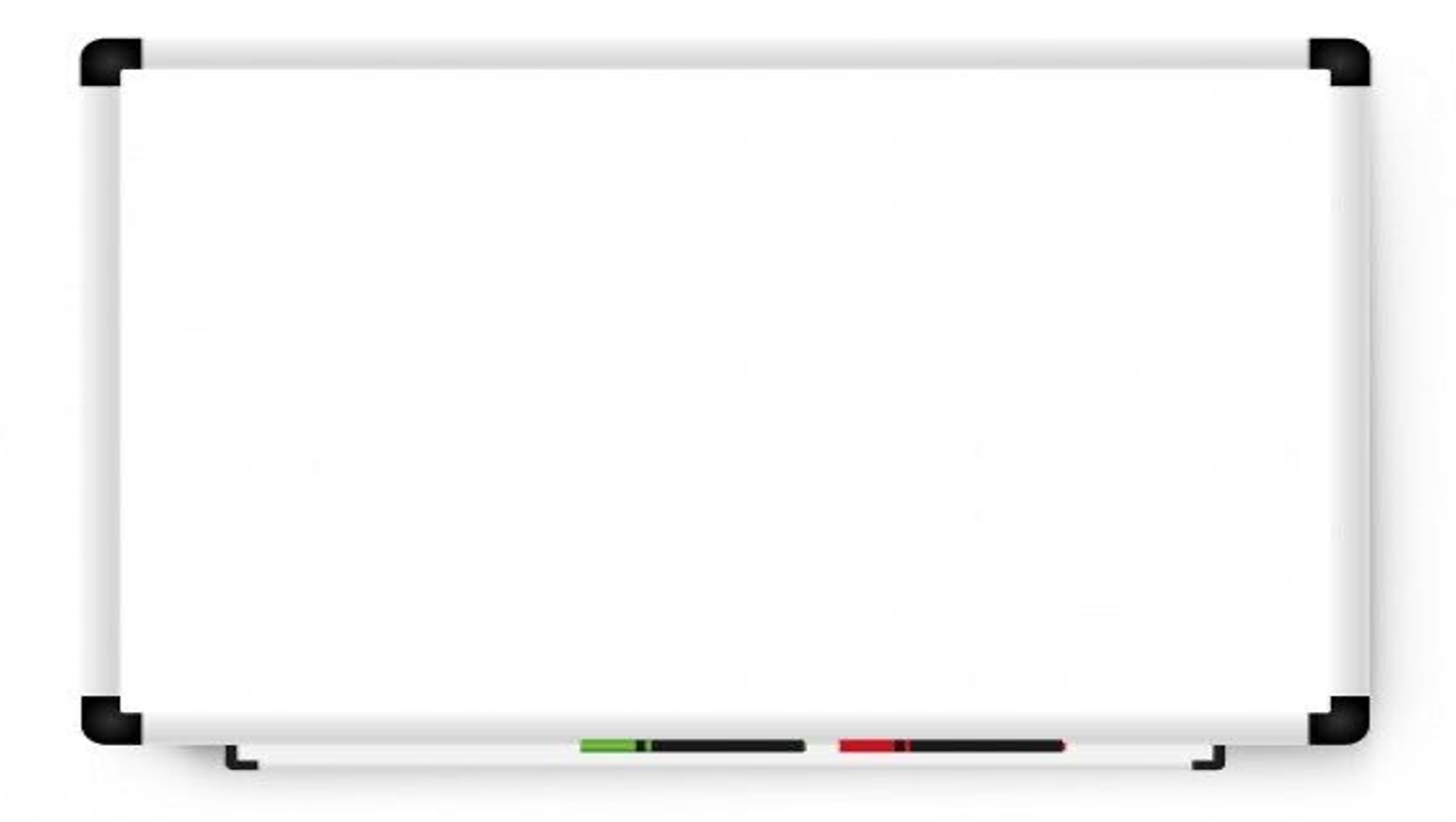 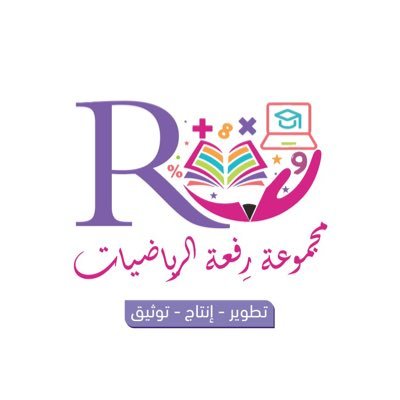 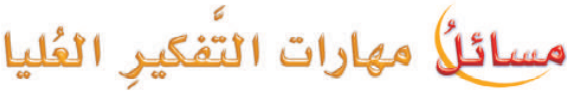 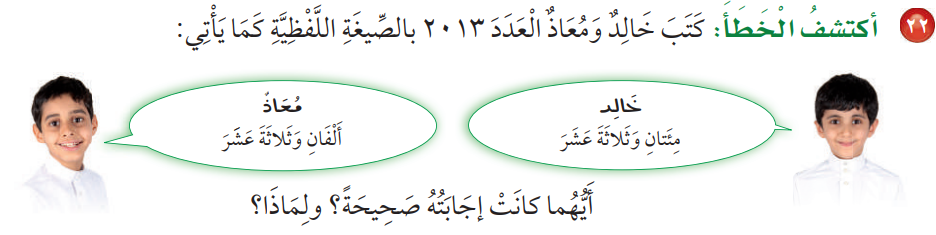 أ.أحـمـد الأحـمـدي  @ahmad9963